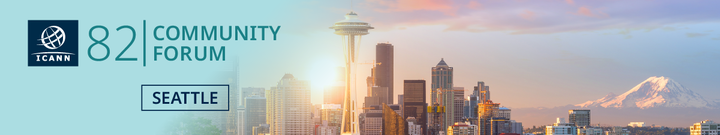 GAC Africa Meeting
March 10th, 2025|Seattle 16:30 - 17:30
Venue Hyatt at Olive 8, GAC Main Room, Seattle.
Introduction  Remarks by Christine Arida ,Vice Chair GAC
2
Introduction  Remarks by Nico Caballero, Chair GAC
3
Opening  Remarks by  Lacina Kone, Director General/CEO Smart Africa
4
Updates on Smart Africa Initiatives regarding Issues in the Continentby  Rodrigue Guiguemde, Smart Africa
5
Context and Measures Taken ?
Issue : Governance issues at AFRINIC, the Regional Internet Registry for Africa.
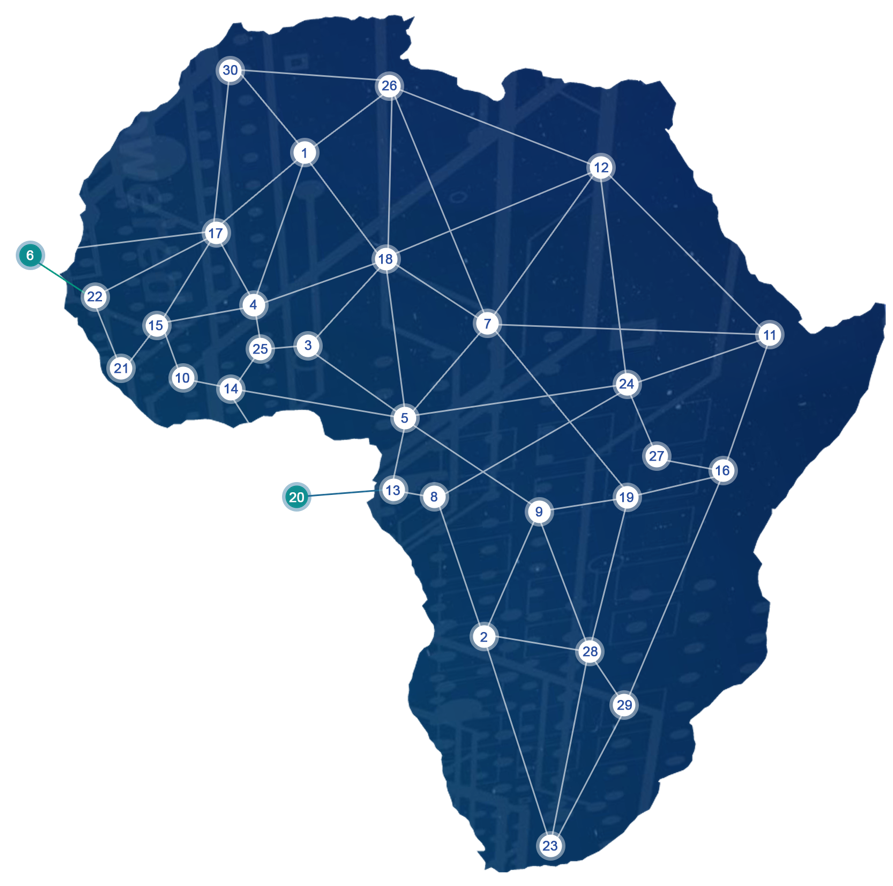 Context : Resolutions adopted during the African Heads of State Council meeting in April 2024 at Victoria Falls to address AFRINIC's governance through a revision of its statutes and suggested diplomatic actions with China
Measures Taken :  
Creation of a 9-member ad hoc committee to monitor resolutions and ensure transparent elections. 
Ongoing creation of the Council for Africa Internet Governance Authorities (CAIGA). 
Raising awareness and mobilizing the community to support these processes.
Official letter to the Chinese Government via the Chinese Embassy in Rwanda
Extraordinary meeting of the African Regulatory Council to mobilize communities for election process monitoring on November 22, 2024
Smart Africa Director General Visit to Mauritus Minister of Information, Technology Communications and Innovation Honorable Dr Avinash Ramtobul and Visit to AFRINIC Headquarters
Key resolutions from Extraordinary meeting of the African Regulatory Council to mobilize communities for election process monitoring on November 22, 2024 and Updates
Key resolutions :  
The Council took note of the progress made regarding Internet governance within the framework of the Smart Africa project.
The Council acknowledged the recent developments concerning AFRINIC and decided to raise awareness within the national resource communities about these developments.
The Council decided to collaborate with national communities to submit candidates.
The Council encouraged regulators to closely monitor AFRINIC's electoral process, which will be published on their website.
The Council agreed to set up fast communication channels to facilitate mobilization during the election (WhatsApp, Telegram, Signal).
The Council encouraged members to attend AFRINIC's General Assembly in Mauritius either physically or online.
The Council agreed to support the review and contribute to the ICP2 document available in the Smart Africa digital repository.
The Council encouraged the ICANN GAC representatives to support the work carried out within ICANN.
The Council recommended the designation of GAC representatives to participate in the groups formed under the ICP2 process.
Highlight Support Initiatives for the Ongoing New gTLDs Next Round Process for Africa

by
Bob Ochieng Snr. Director ngTLD Program
8
Moving Forward : Proposal for a Call to action for Africa

by Lacina Koné, Director General/CEO Smart Africa
9
Q/A
10
Closing Remarks

by Christine Arida, Vice Chair GAC
11
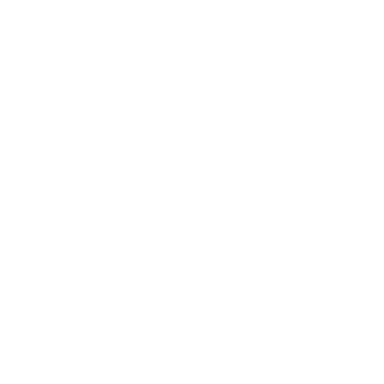 Close
12